Onze
Speelplaats
AFSPRAKEN Lagere school
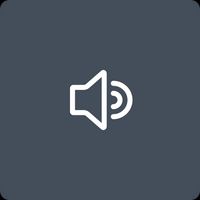 Verkeer op school
Heb je deze al gezien?
Samen spelen...
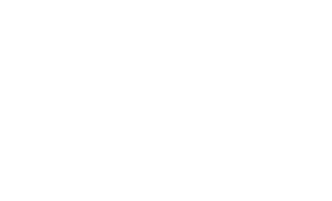 De keuze is reuze!
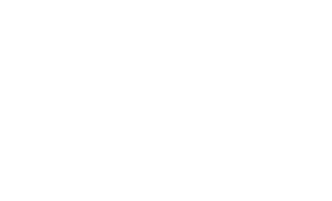 Speelgoed en ruilkaarten van thuis blijven thuis. 
Enkel kleuters en Klas 1 mogen een knuffel meebrengen.
Spelotheek
Ruzie/Discussie
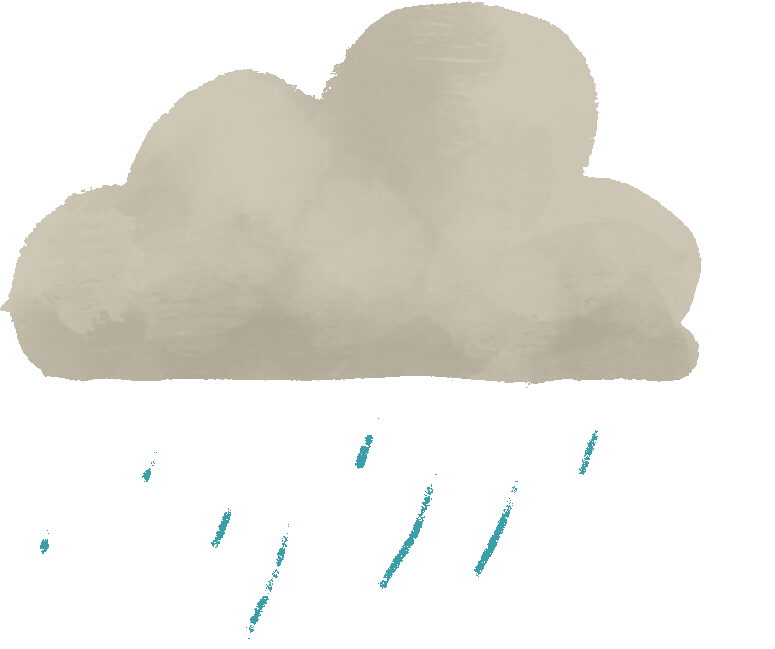 Regenweer
Mag niet!
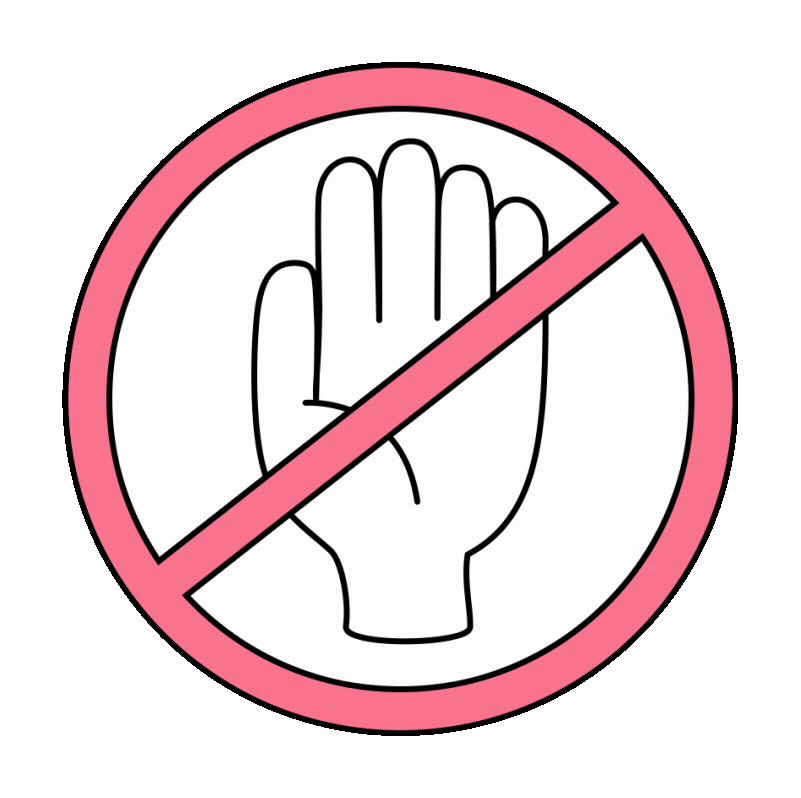 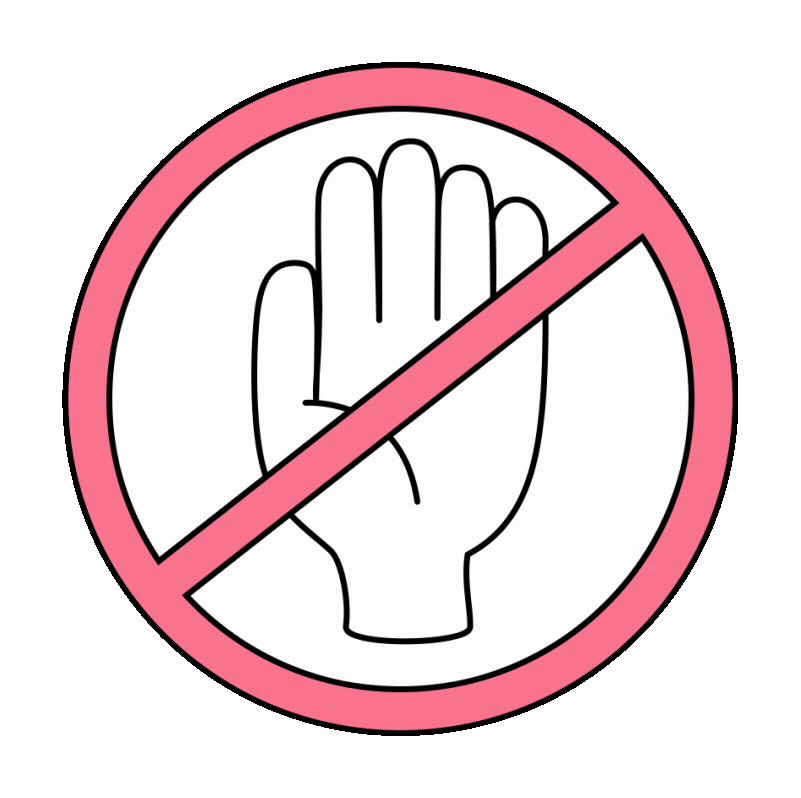 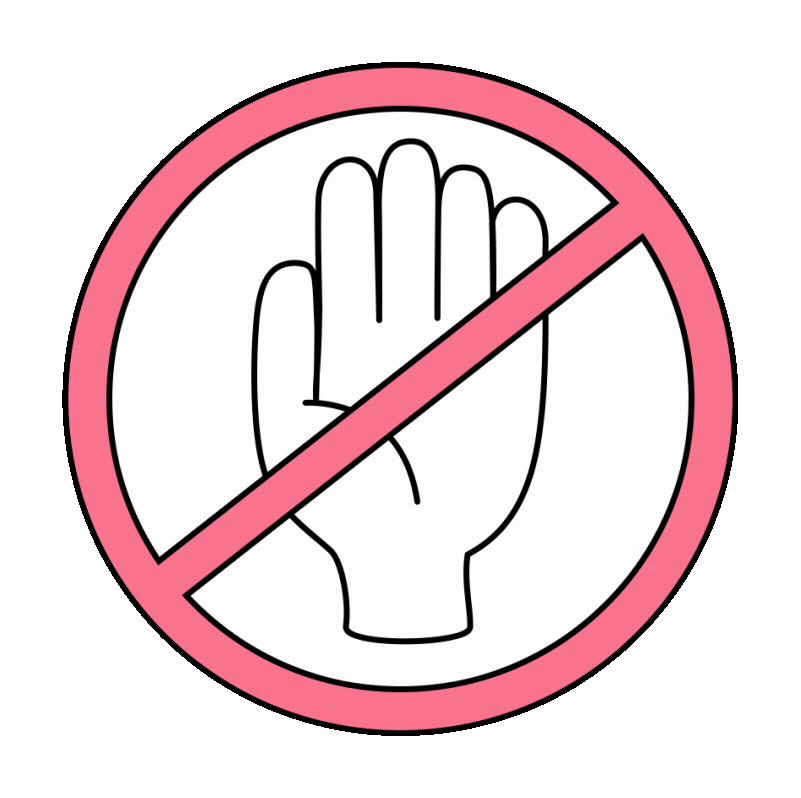 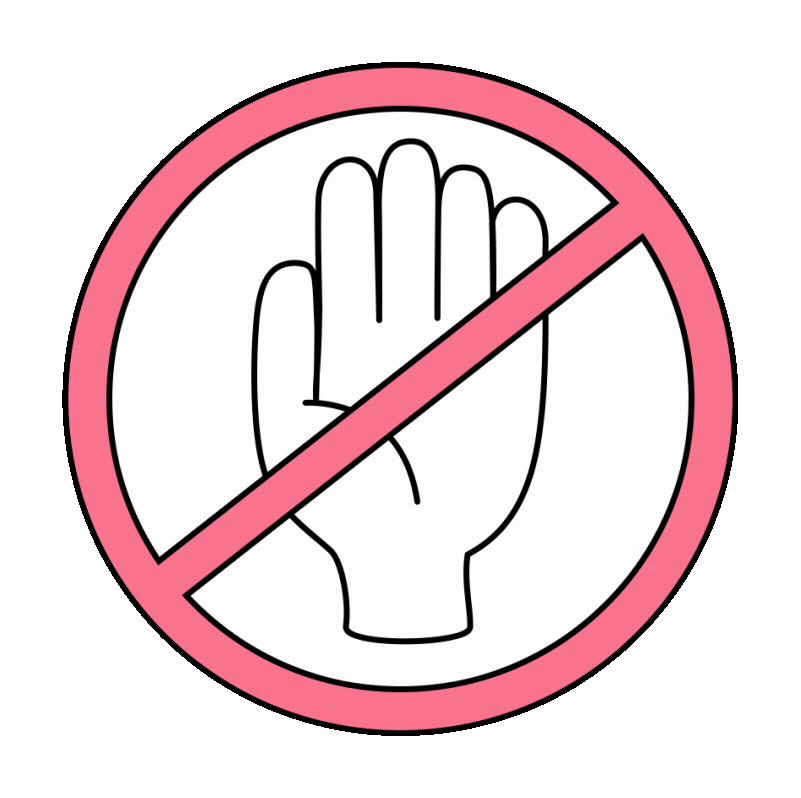 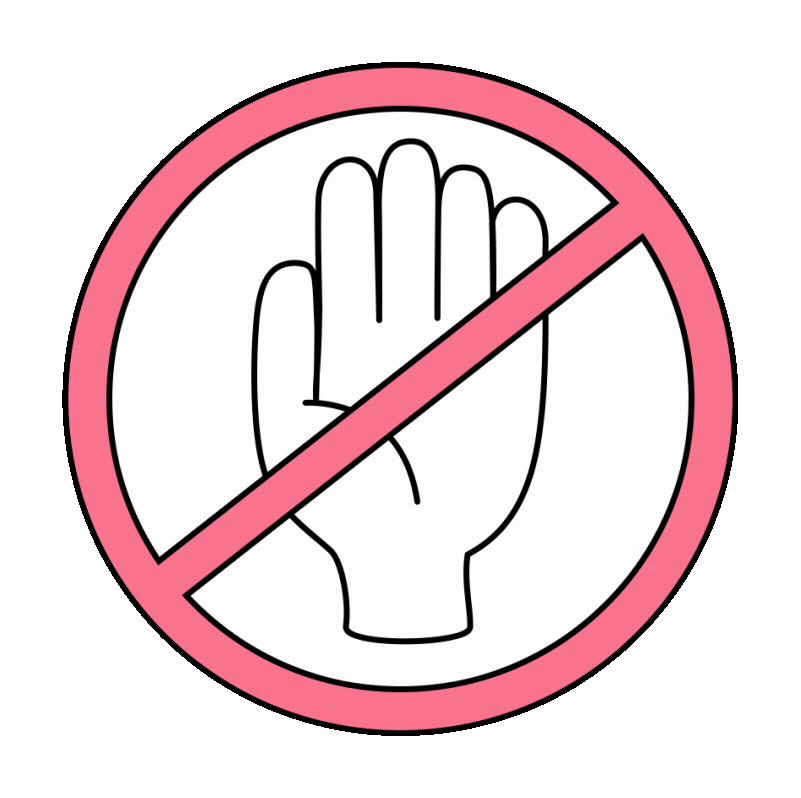 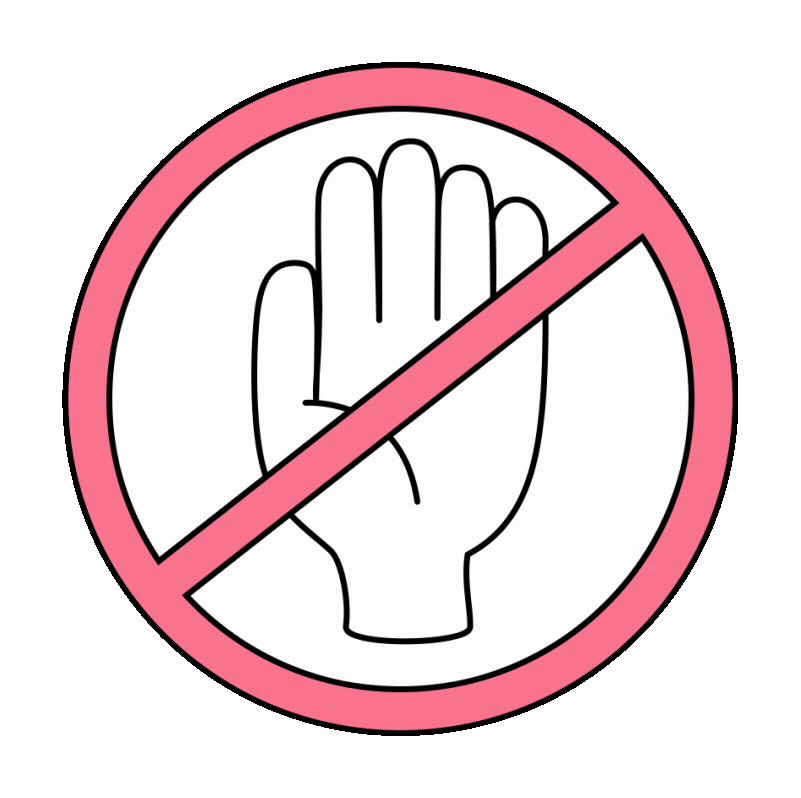 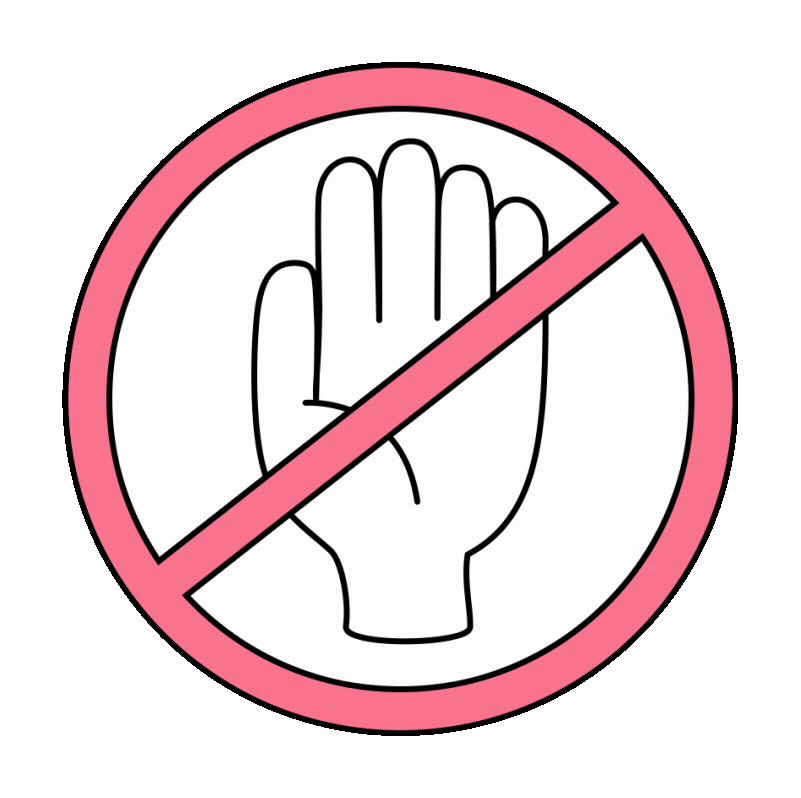 Riiiiiiiiiiiiing!
School is uit!
Kikoen
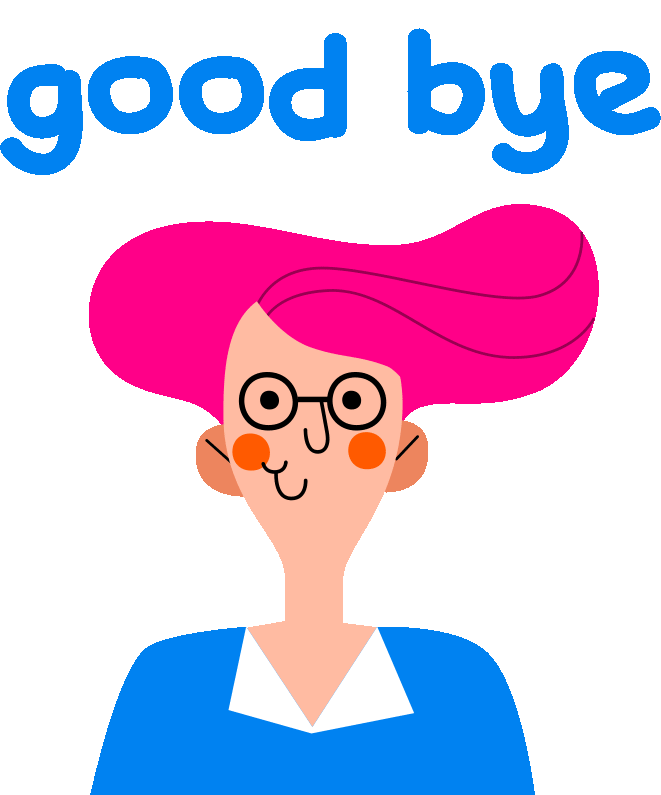